Critical Reflection Presentation
By Kyle Thompson 
Period 7
Critical Reflection Question 1
How does your product use or challenge conventions and how does it represent social groups or issues?
My product matches the conventions used in most modern magazines. The picture used on the cover displays an appealing looking salad that has many health benefits. This helps to paint the picture for the reader of what the contents of the magazine are. The cover lines help to further introduce the contents of the magazine by giving the reader a few of the titles of the articles inside the magazine. The title of the magazine is big and in bold letters, like that of most magazines. This grabs the reader’s attention and makes it seem as though the magazine is fun and interesting. The magazine’s topic in general is also nothing new or unique when compared to many other magazines. Healthy food magazines have been around for years but are rising in popularity over recent years due to increased awareness about the benefits of eating healthier. My magazine fits perfectly in line with this idea because it teaches people how to eat healthier and what can be gained by doing so.
	My product represents social groups or issues by helping demonstrate how people can eat healthier. One of the most, if not the most common health issues in America today are obesity and high blood pressure. My magazine gives easy ways to eat and make healthier choices for your diet overall. One of the biggest problems people have when transitioning from an unhealthy diet to a healthy one is the flavor. This is because unhealthier foods tend to have better and more addictive tastes. My product gives good tasting and healthy recipes and provides healthier alternatives to certain aspects of obese diets.
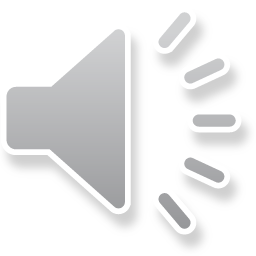 Critical Reflection Question 2
How does your product engage with audiences and how would it be distributed as a real media text?
My product engages with audiences by using a few things. One is that my magazine cover has big, bold title letters to help it attract the attention of potential readers by making it hard to miss. It also has a picture of a delectable looking salad to further entice the audience and make them interested about the contents of the magazine. The picture also serves the purpose of painting the picture for what the magazine contains and what its articles discuss. Finally, the cover lines give the readers a taste of the kind of articles the magazine sports.
	My product would be distributed as a real media text mostly via the internet. Although there would be some paper copies made and distributed to the public, it would mostly be distributed and updated online. This is due to the fact that most magazines and articles are read online nowadays. My product would be marketed via mostly social media platforms like twitter, Instagram, and Facebook. These platforms are where most people get most of their information from. This makes utilizing them not only useful for marketing my product, but also for the distribution of it.
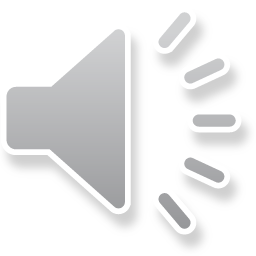 Critical Reflection Question 3
How did your production skills develop throughout this project?
My production skills have developed throughout this project in all ways. Before this project, I had some experience and practice with production, but it was very minimal. For the most part, I understood what effect the changes I made would have on my project's appearance, but no understanding of how they affected how people would view my project. Although, my production skills still did increase dramatically in both manners. Now I know how different things can be utilized to help grab peoples' attention better and keep them reading, which I had near no understanding of beforehand.
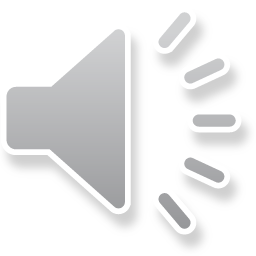 Critical Reflection Question 4
How did you integrate technologies – software, hardware and online – in this project?
I integrated technologies in this project by designing and editing it entirely online. In terms of software, I used the websites like Photopea and Canva to design and construct the entire magazine. I also used the internet to research other magazines for inspiration on how I could design my own.  The way I integrated hardware in this project is mostly very simple and self-explanatory. I integrated hardware by using my computer and all the things the go with it, like a mouse and keyboard to design this project.
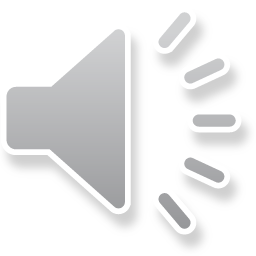